শুভেচ্ছা
মোঃ আবু তাহের
সহকারি শিক্ষক
পাঠানটুলী খান সাহেব সিটি কর্পোরেশন বালিকা উচ্চ বিদ্যালয়।
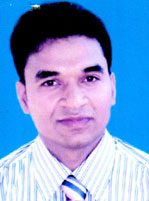 শ্রেণীঃ৭ম
বিষয়ঃগণিত(জ্যামিতি)
এই পাঠ শেষে শিক্ষার্থীরা -
১। এই পাঠ শেষে শিক্ষার্থীরা ত্রিভুজের সংজ্ঞা বলতে পারবে। 
২। ত্রিভুজের প্রকারভেদ নির্ণয় করতে পারবে।
৩। বিভিন্ন প্রকার ত্রিভুজ আঁকতে পারবে।
বাহুভেদে ত্রিভুজ
সমবাহু ত্রিভুজ
যে ত্রিভুজের তিনটি বাহু সমান তাকে সমবাহু ত্রিভুজ বলে।
সমদ্বিবাহু ত্রিভুজ
যে ত্রিভুজের দুইটি বাহু সমান।
বিষমবাহু ত্রিভুজ
যে ত্রিভুজের তিনটি বাহু অসমান তাকে বিষমবাহু ত্রিভুজ বলে।
যে ত্রিভুজের তিনটি বাহু সমান তাকে সমবাহু ত্রিভুজ বলে।
যে ত্রিভুজের দুটি বাহু সমান তাকে সমদ্বিবাহু ত্রিভুজ বলে।
যে ত্রিভুজের তিনটি বাহু-ই অসমান তাকে বিষমবাহু ত্রিভুজ বলে।
দলীয় কাজ
ত্রিভুজ কাহাকে বলে?
সমবাহ,সমদ্বিবাহু ও বিষমবাহু ত্রিভুজের একটি করে পার্থক্য লিখ ।
মূল্যায়ন
বাহুভেদে ত্রিভুজ কত প্রকার বলতে পার?
সমবাহু ত্রিভুজের কয়টি বাহু সমান?
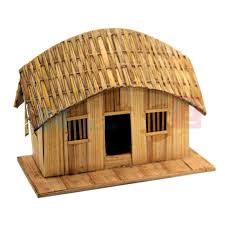 বাড়ির কাজ
একটি বিষমবাহু ত্রিভুজ একে চাঁদার  সাহায্যে মেপে প্রমান কর যে ত্রিভুজের তিন কোনের সমষ্টি দুই সমকোনের সমান।
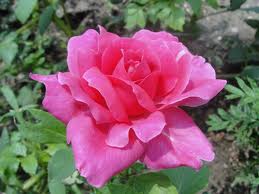 ধন্যবাদ